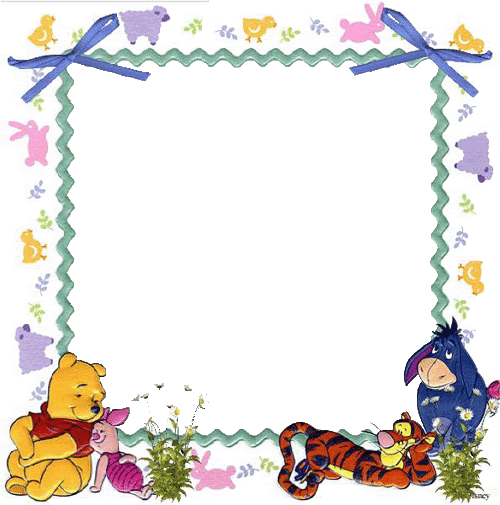 GIÁO ÁN
Lĩnh vực:   Phát Triển Nhận Thức
Một Số Nghề Bé Biết
Tên bài: Đếm đến 3 và nhận biết nhóm có 3 đối tượng.Nhận biết số 3.
Lứa tuổi: Mẫu giáo 4-5 Tuổi
Giáo Viên:Nguyễn Thi Bích Hạnh
Ôn nhận biết số lượng 1,2
Đếm đến 3 và nhận biết nhóm có 3 đối tượng.Nhận biết số 3.
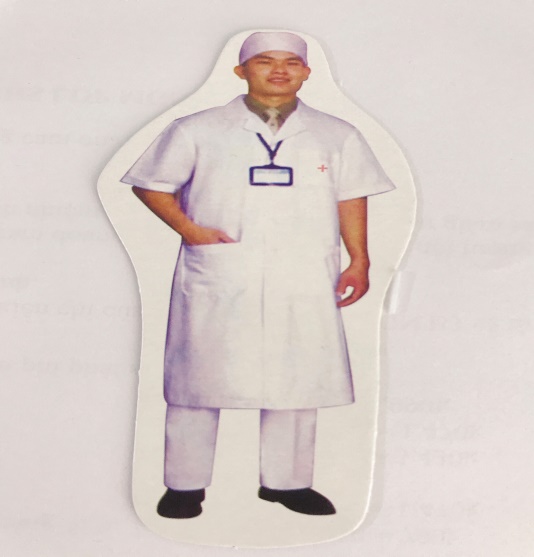 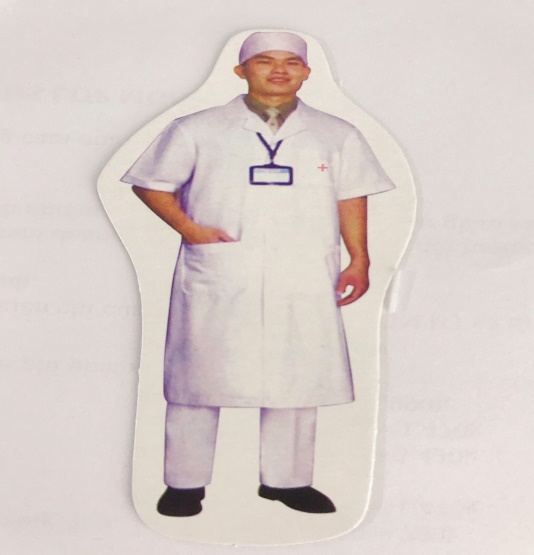 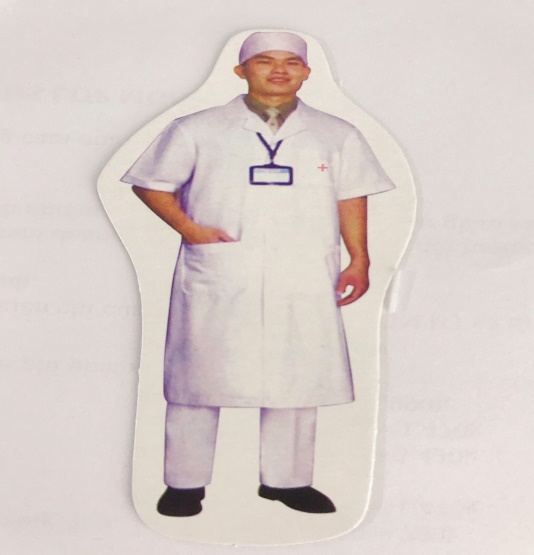 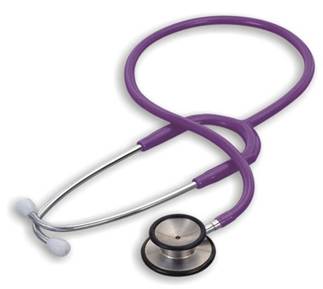 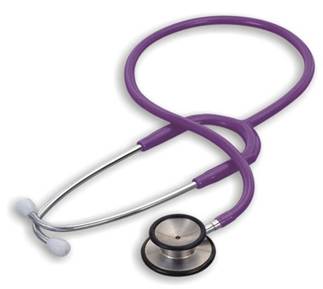 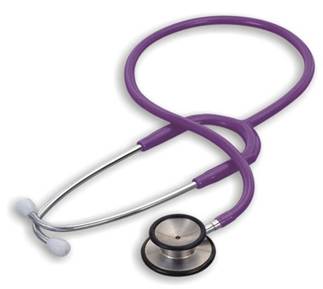 3
3
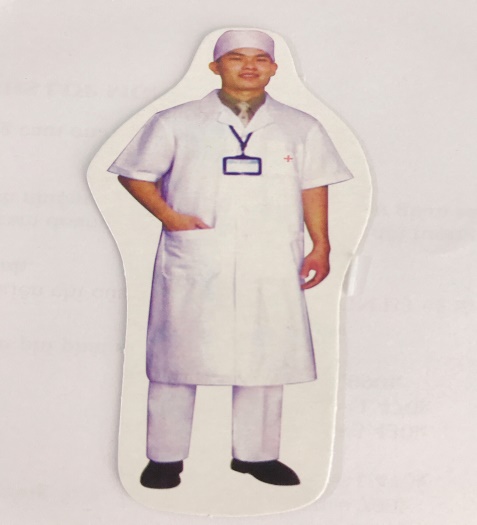 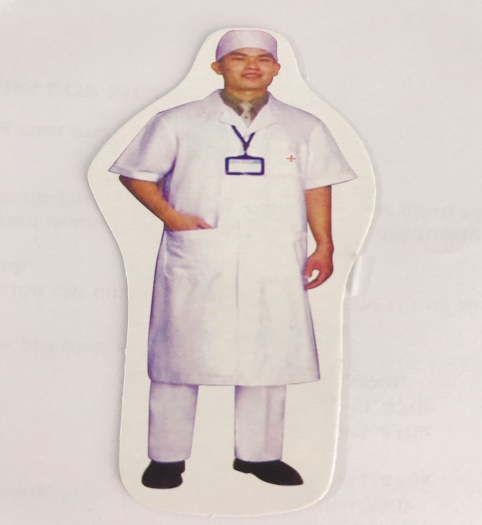 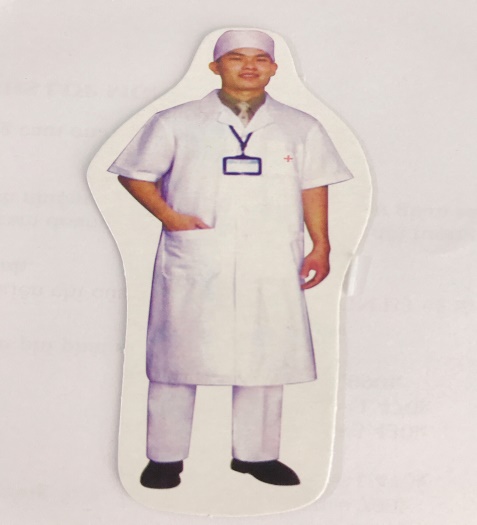 1
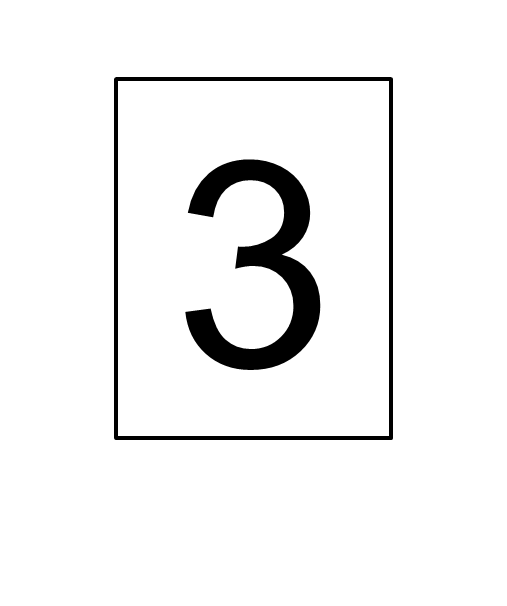 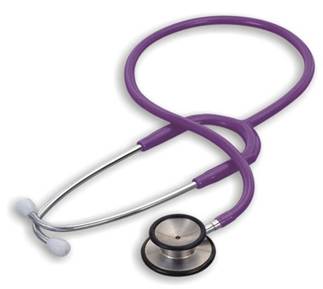 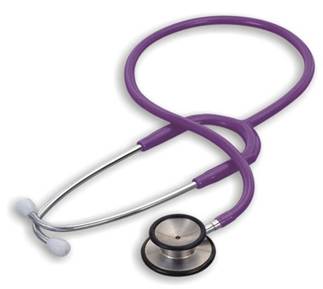 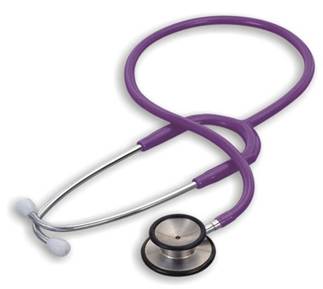 2
Trò chơi
Bé thi tài
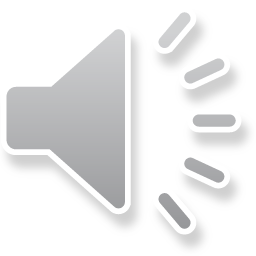 Trò chơi
Bé tài giỏi
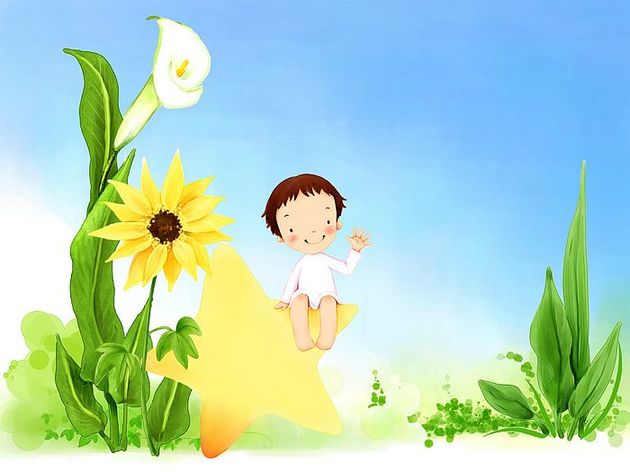 Kết thúc
Chúc thầy cô sức khoẻ
Chúc các bé chăm ngoan học giỏi
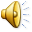